РОДИТЕЛЬСКИЕ СОБРАНИЯ 2016-2017
МБДОУ ДС «КАЛИНКА» г. ВОЛГОДОНСКА
Воспитатели:
Щелкунова А.Н.
Сидоренко О.Н.
Консультация Педагога-психологапо сенсорному развитию: «Сенсорное развитие».
Консультация: по сенсорному развитию детей 2-3 лет
Мастер-класс : «ЛОГИЧЕСКИЕ БЛОКИ ДЬЕНЕША»
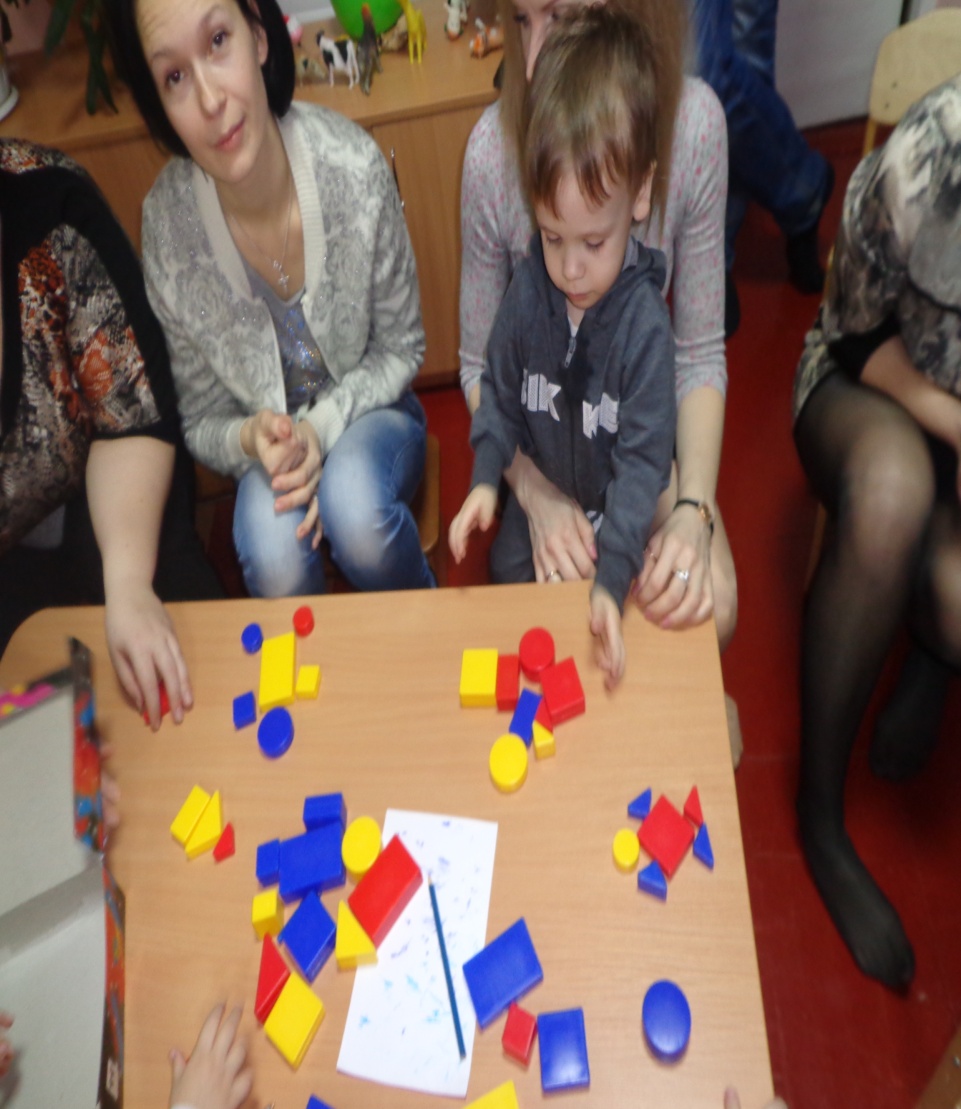 Мастер-класс:Игры В. В. Воскобовича. «Математические корзинки»
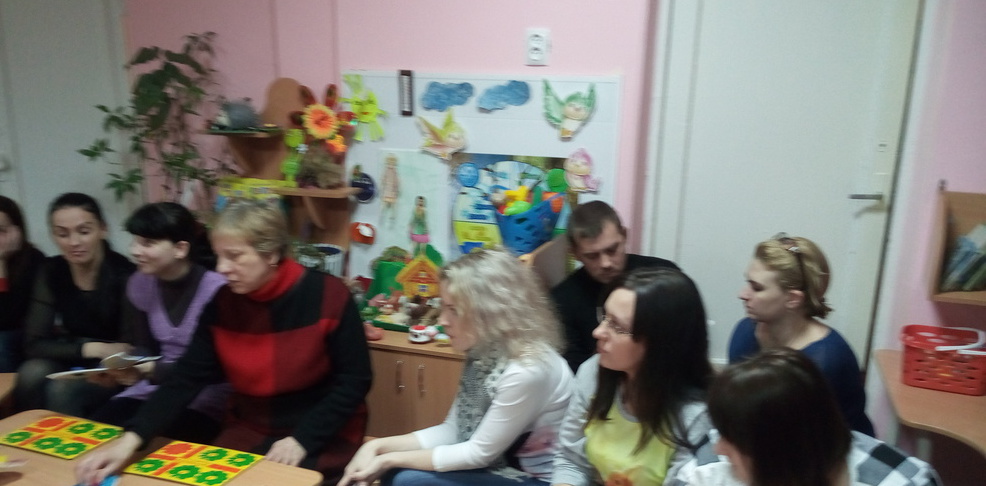 Мастер-класс :«Развитие речи младших дошкольников»
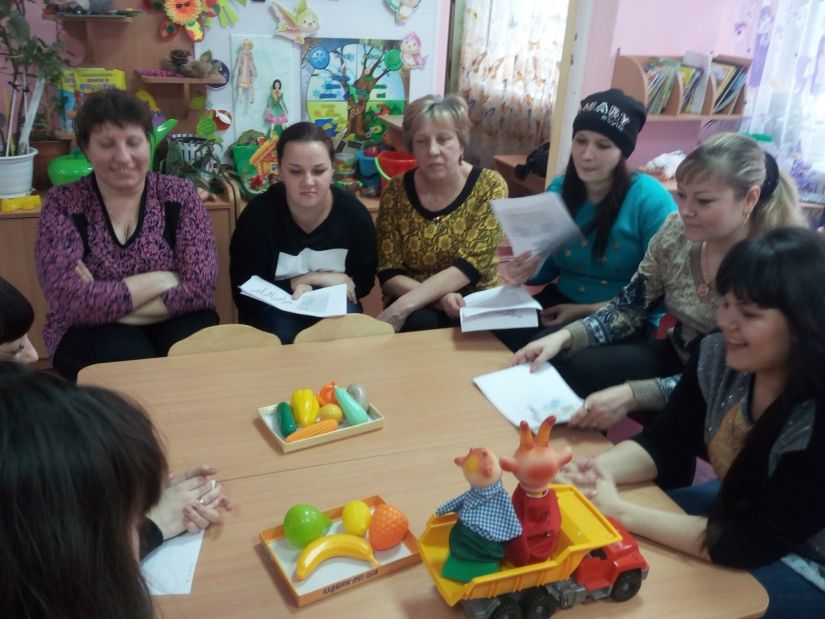